2-631
Introducing Win2D:DirectX-powered drawing in C#
Simon Tao
Program Manager, Windows Graphics
Looking back: Direct2D and DirectWrite
“How do I draw beautiful, high-performance 2D graphics without needing to be a expert in DirectX?”
Win2D brings the power of DirectX and the convenience of .NET to your Universal Windows apps.
Introducing Win2D
2D drawing library
2D geometry, text, images, effects, etc…

For the Universal Windows Platform
Windows 10 and Windows/Phone 8.1
C++, C# and CLR languages

Available today on Nuget.org
Demo: example gallery
Introducing Win2D
Example scenarios
Data visualization
Creative apps
Custom controls
Much more…
Why Win2D?
Why Win2D?
It’s easy.
It’s fast.
It’s powerful.
It’s open source.
Why Win2D?
It’s easy.
It’s fast.
It’s powerful.
It’s open source.
Demo: hello world
Win2D is easy to use
Let Win2D handle the heavy lifting
GPU pipeline and resource management
Integration with XAML and CoreWindow

Get the right level of control from Win2D
Layered API and intelligent defaults
Why Win2D?
It’s easy.
It’s fast.
It’s powerful.
It’s open source.
Demo: performance scaling
Win2D is high performance
Built entirely on DirectX
Foundational graphics layer in Windows
Significant platform investments since Windows 7
A thin layer on the native platform
Exclusively focused on 2D rendering
Very low overhead compared to Direct2D
Why Win2D?
It’s easy.
It’s fast.
It’s powerful.
It’s open source.
Win2D has powerful functionality
Enterprise-grade technology
Built on Direct2D and DirectWrite
Powers industrial scale apps
Win2D is a comprehensive wrapper
Exposes almost every rendering-related API in D2D and DWrite
Win2D has powerful functionality
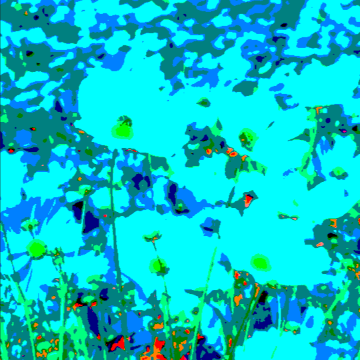 Image effects
Discrete transfer
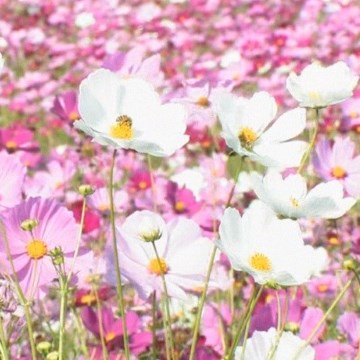 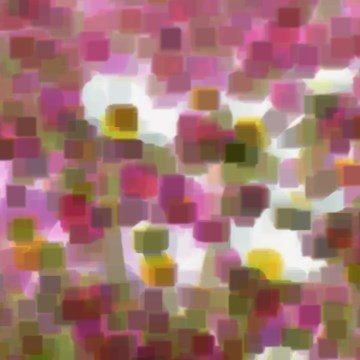 Morphology
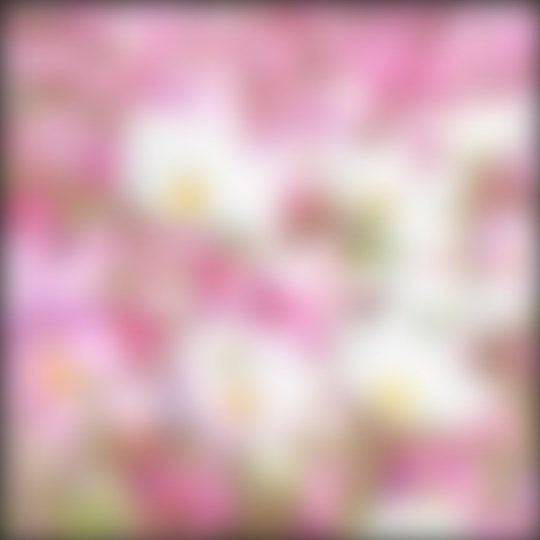 Gaussian blur
Demo: image effects
Win2D has powerful functionality
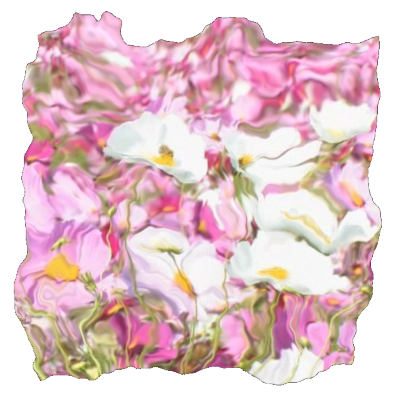 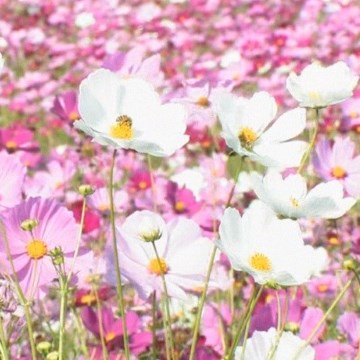 Displacement map effect
Source
Output image
Source image
Turbulence effect
2D transform effect
Displacement
Demo: burning text
Win2D has powerful functionality
First-class DirectX interoperability
Easily convert between Win2D and DirectX objects
Win2D “wrapper” ↔ underlying DirectX core
Mix your Win2D and DirectX code
Get access to any DirectX API
Leverage your existing codebase
Demo: Win2D teapot
Win2D has powerful functionality
Integration with video and composition
Windows.UI.Composition
Use Win2D with the UI visual layer
Windows.Media.Effects
Use Win2D to process live video
Demo: real-time video effects
Why Win2D?
It’s easy.
It’s fast.
It’s powerful.
It’s open source.
Win2D is open source
Everythingis availableon GitHub
Uses the Apache 2.0 License
Download the source code
View our backlog
Win2D is open source
We want to hear from you!
Contact us on our blog
File bugs and ask questions
Submit patches
Win2D is open source
What’s nextfor Win2D?
Finish UWP support
Reach API-stable V1 release
Expose new Windows 10 features
Tell us what you want us to do!
Why Win2D?
It’s easy.
It’s fast.
It’s powerful.
It’s open source.
In conclusion
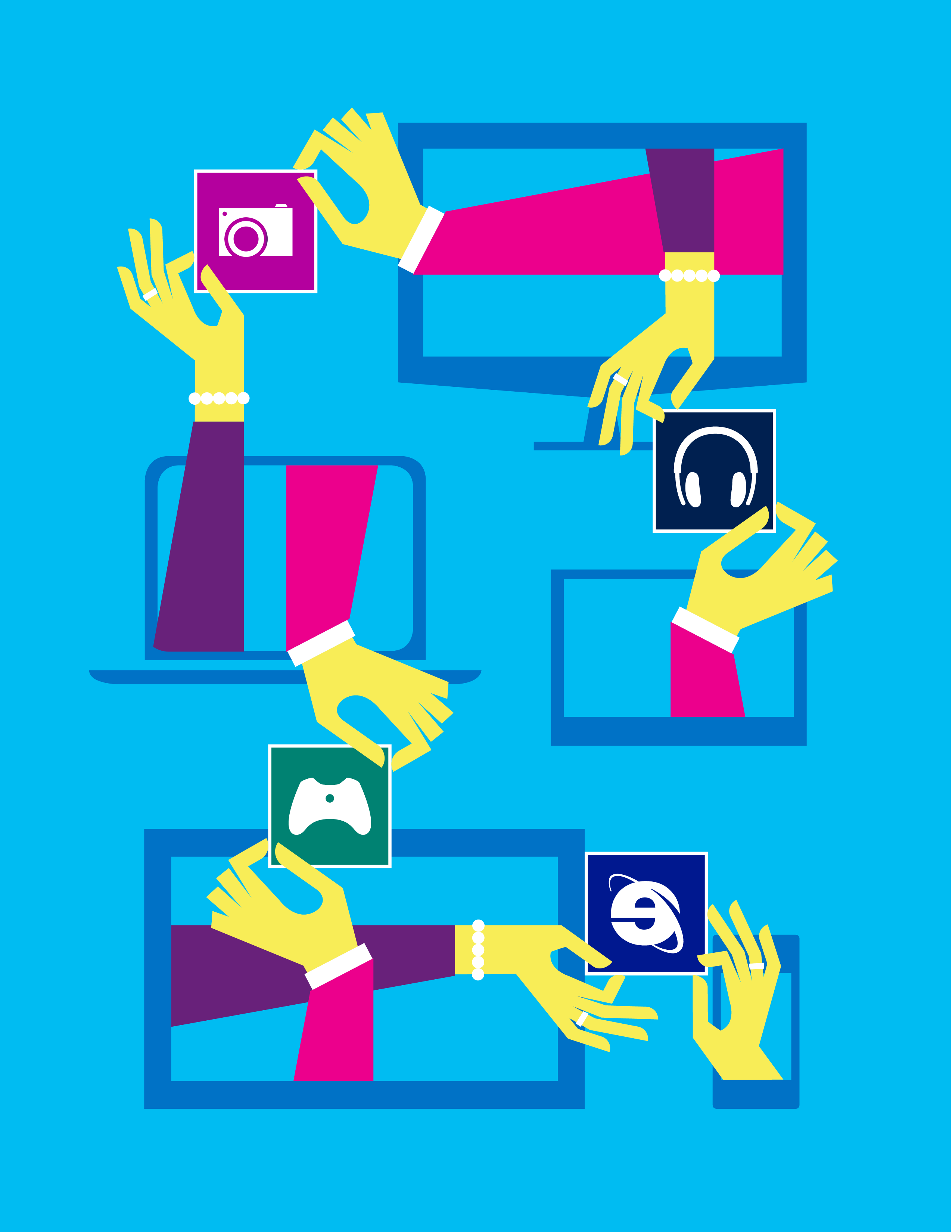 Win2D is DirectX for the rest of us
Build cool Win2D Windows apps today
Help contribute to the future of Win2D
Resources
Nuget: http://www.nuget.org/packages/Win2D
Documentation: http://microsoft.github.io/Win2D
GitHub: https://github.com/Microsoft/Win2D | File an issue
Blog: http://blogs.msdn.com/b/win2d | Email us
Win2D Example Gallery: Windows Store | Windows Phone Store

Related sessions